IWITOT 2022
Caitlin McLoughlin
Hello!
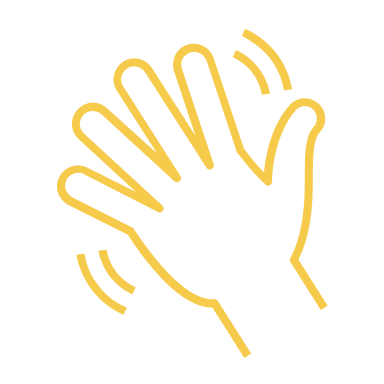 [Speaker Notes: Who here is concerned about the environment?
Who here loves a good bargain?
Who here is wearing an item of second hand clothing today?]
The Big Clear Out
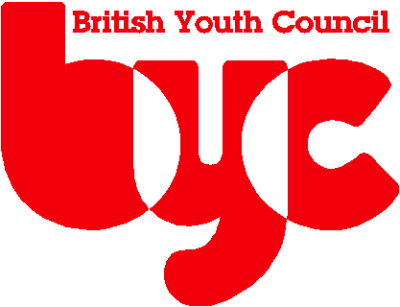 [Speaker Notes: We empower young people aged 25 and under to influence and inform the decisions that affect their lives. We support young people to get involved in their communities and democracy locally, nationally and internationally, making a difference as volunteers, campaigners, decision-makers and leaders.]
Declutter to Donate
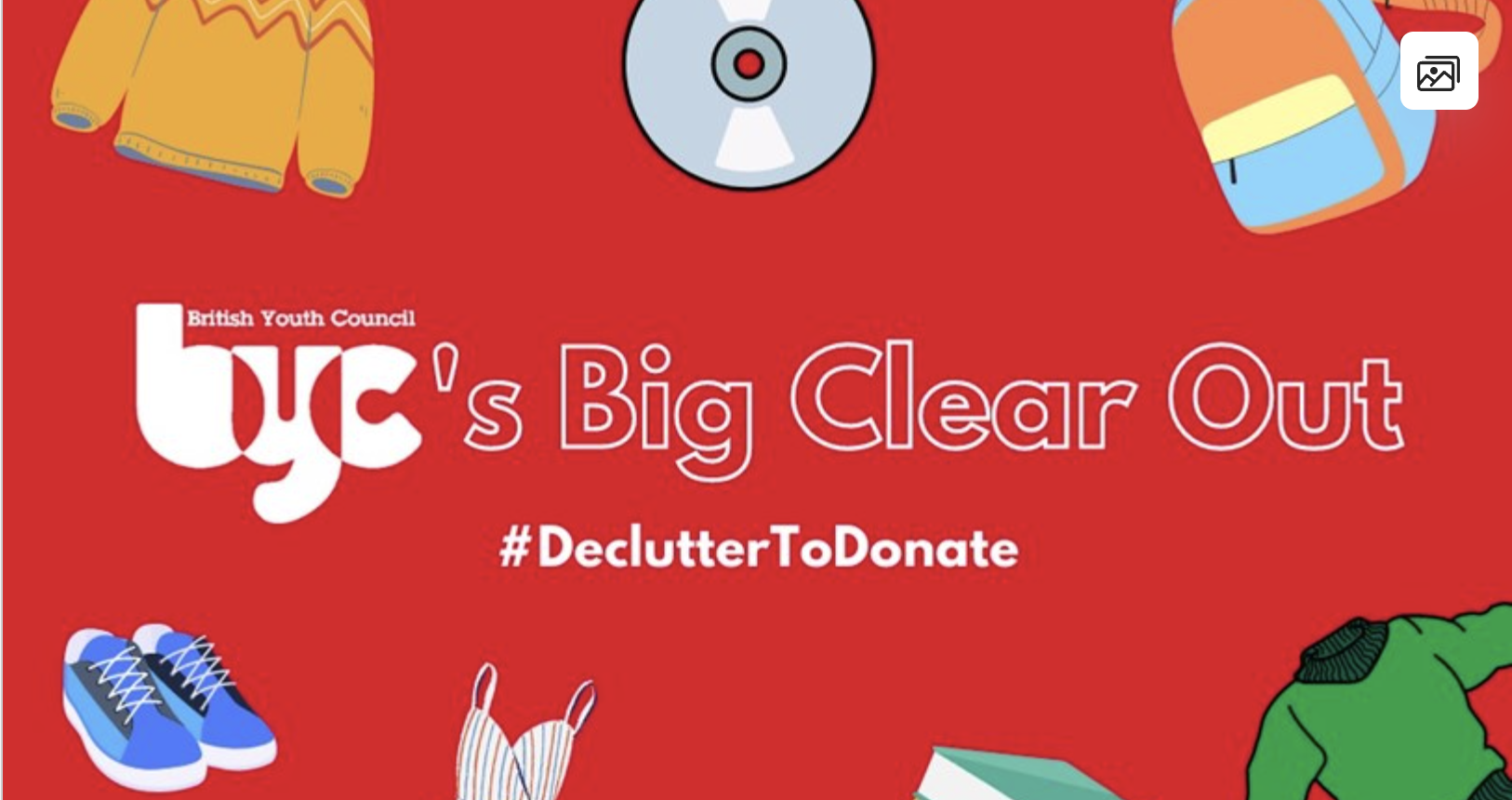 [Speaker Notes: Clothes swap party, car boot sale, or sell through online platform
Donate proceeds to the BYC justigiving page
£154 from 6 supporters]
The Three-Pronged Impact
[Speaker Notes: Financially, the first time they’ve tried it and the impact was modest, but an exciting potential for three-pronged impact

Money: Fundraising & awareness
Planet: Sustainability
People: Cost of living access to cheaper goods, and chance to clear out]
Why It’s a Winning Idea
[Speaker Notes: Low effort: don’t need lots of volunteers and resource for a charity shop, ‘charity shop’ alternativeFresh ask & calls to action: asking people running the sales to support young people, support the environment and clear our their house. Asking people not to donate but to purchase – they are very clearly getting something material out of their purchaseCovid Recovery World: People could sell online and in person – many ways to host a clothing saleTriple impact: Young People: increasingle interested, interesting way to encourage them to get involved and support your org]
What We Should Take Away